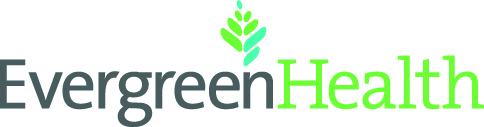 Aging Infrastructure & Seismic ImprovementsApplication for Project ApprovalGC/CM Contracting ProcedureNov 30, 201711:00 am
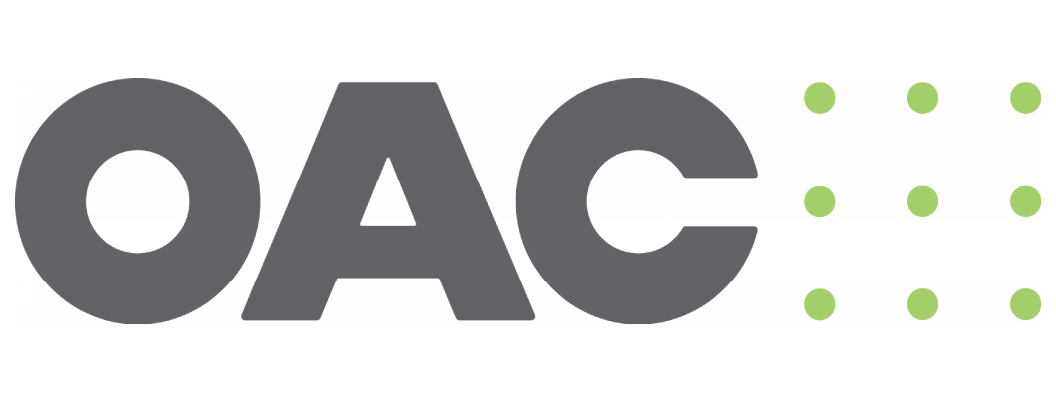 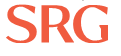 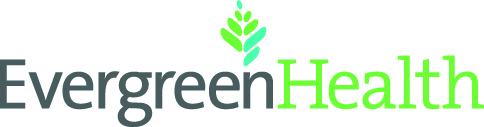 King County Public Hospital District No. 2Aging Infrastructure & Seismic Improvements
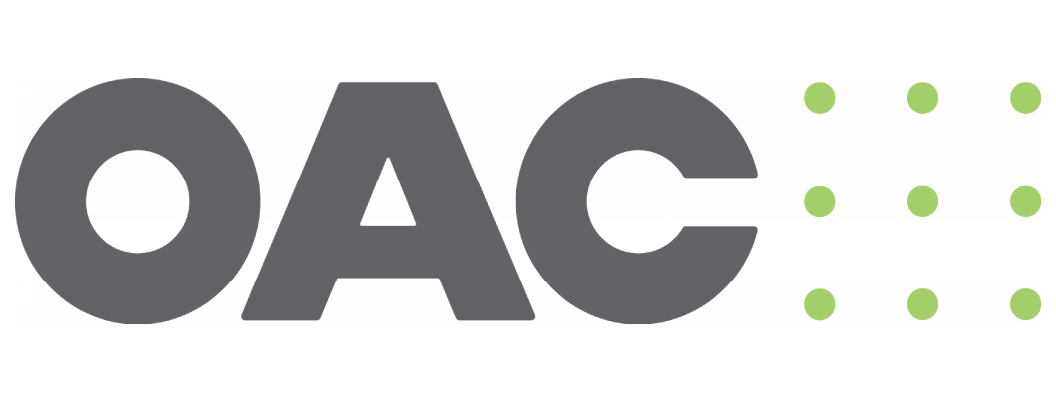 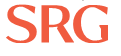 [Speaker Notes: Ty:
Brief history of EH and CM Dept.]
AGENDA

Project Overview
Team
Why GC/CM?
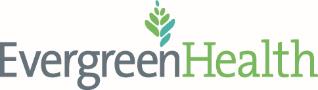 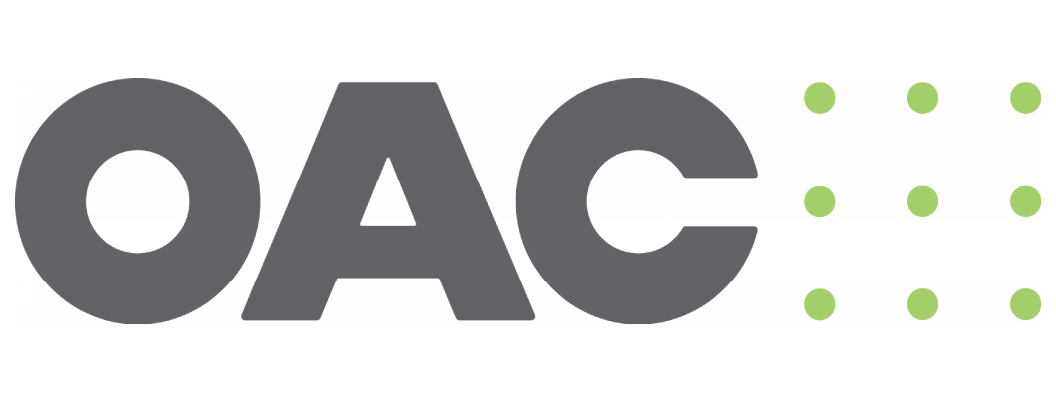 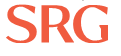 [Speaker Notes: Ty to Kick Off Meeting.]
Project Overview

Description
Funding
Schedule
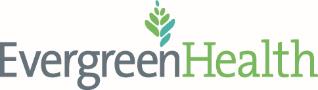 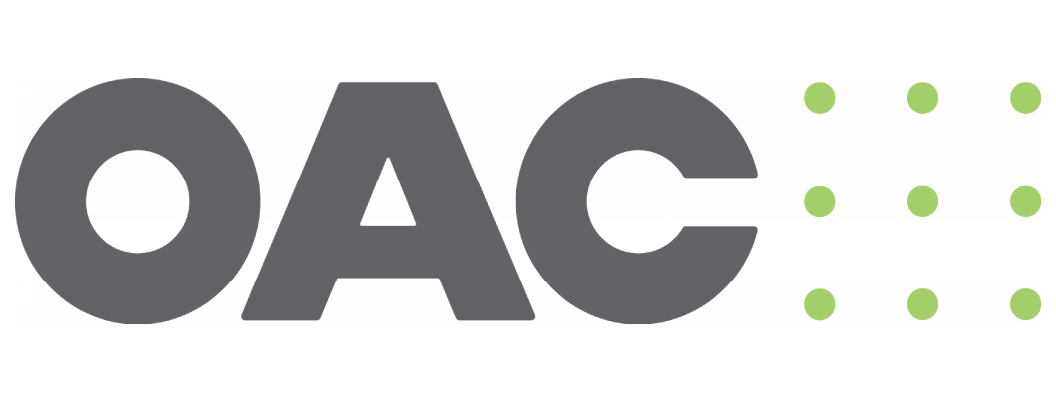 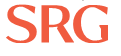 [Speaker Notes: Dan:
Description]
Project Description
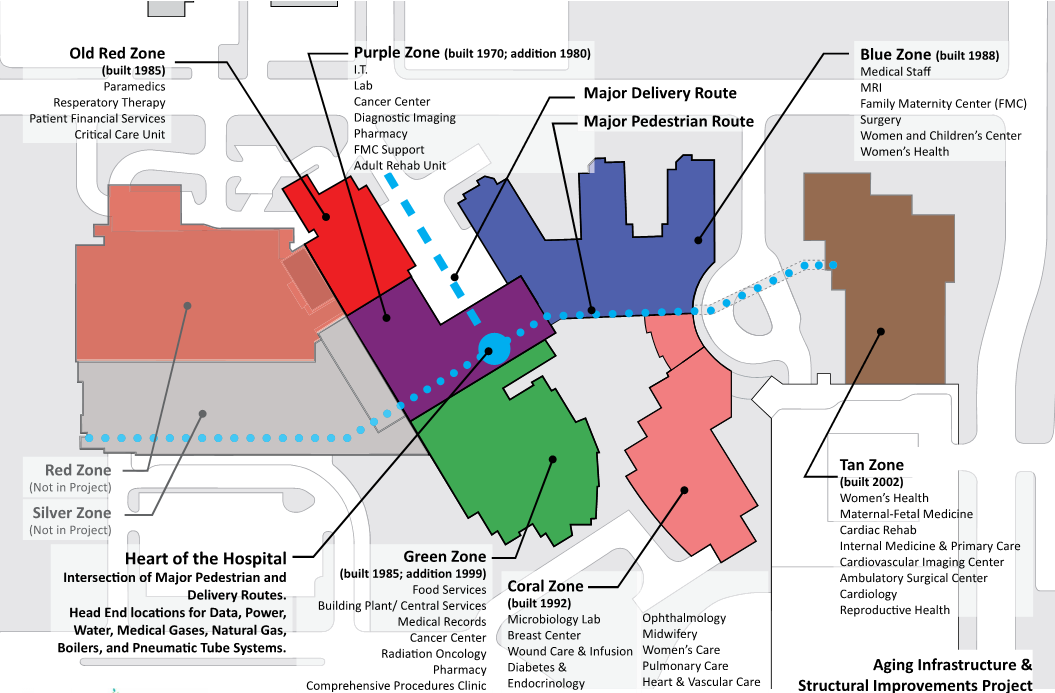 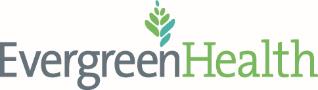 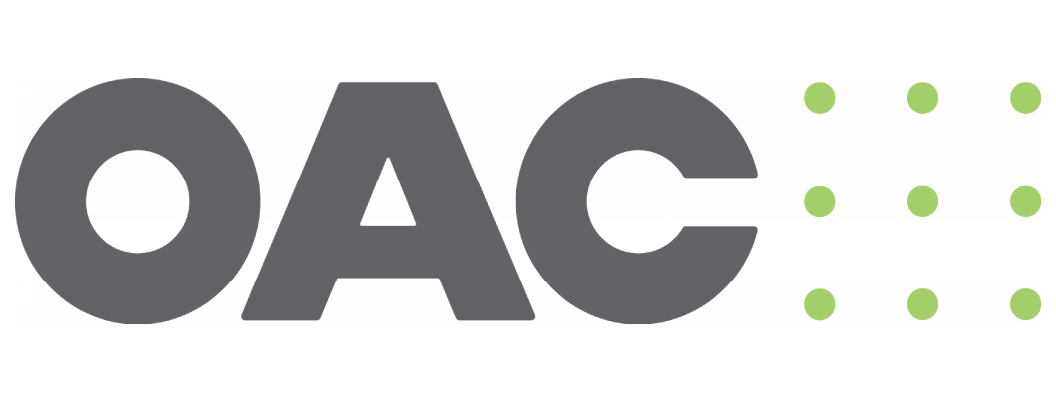 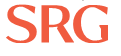 [Speaker Notes: Dan:
Description of buildings and how they are tied in – and age.]
Project Funding

Initially fund Pre-Construction & Design through Cash Reserves (+/- $15m)
Bond Referendum April 2019 ($ TBD) GC/CM Needed
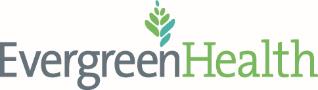 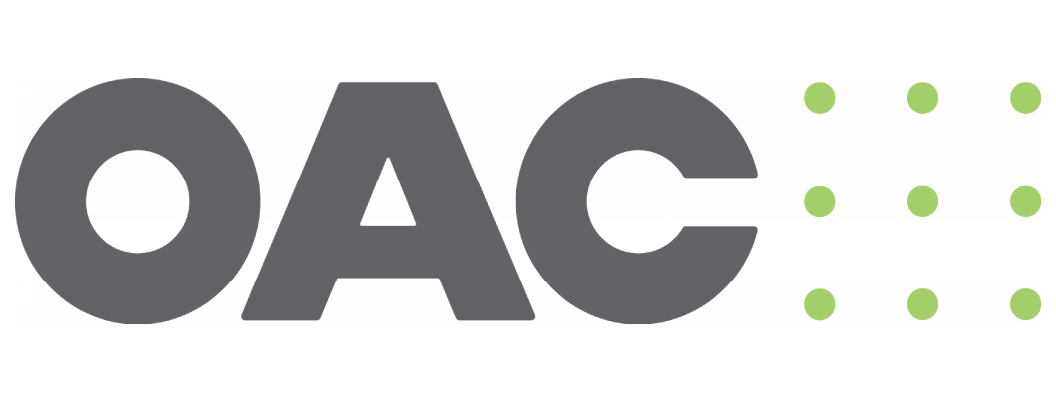 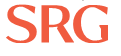 [Speaker Notes: Ty]
Project Schedule

Complex, Multi-Phase Project
Acute Care Environment
Fully Operational
Need GC/CM: Key Player to Assist Team in Figuring this out!
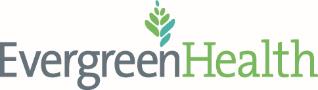 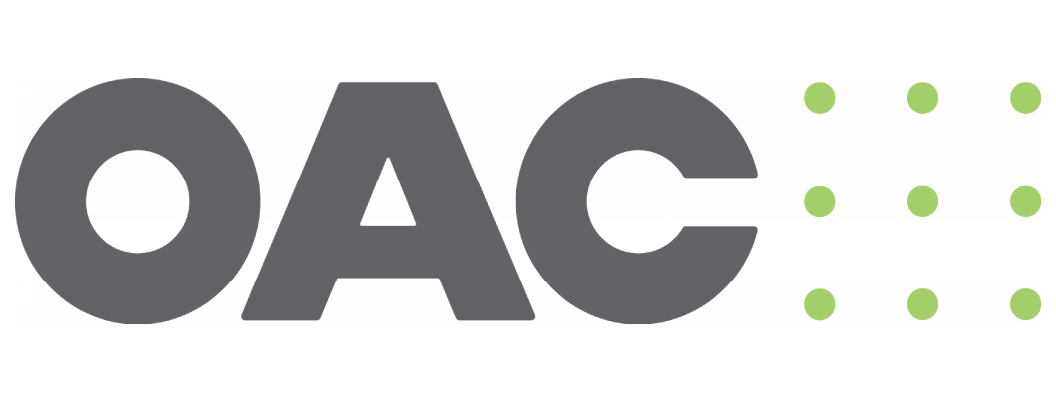 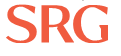 [Speaker Notes: Melissa:
This project is unique, complex, and will require a high degree of department coordination. 
Hospital will remain fully operational, 24/7/365.
GC is needed for early investigations as well as schedule/cost analysis/greater degree of certainty.
Pin down dollars that we can take to the community and capture bond approval.]
Project Schedule
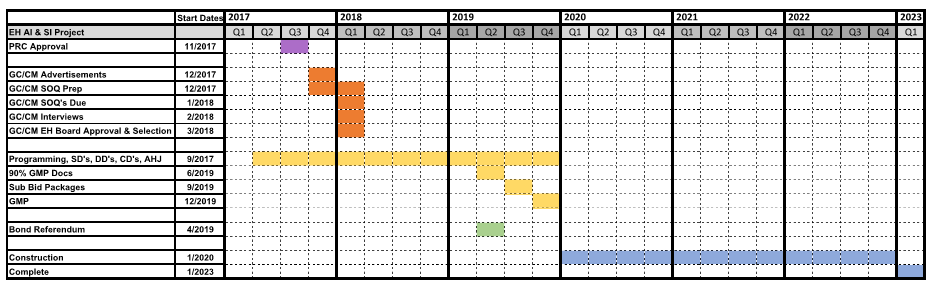 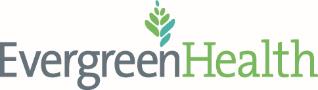 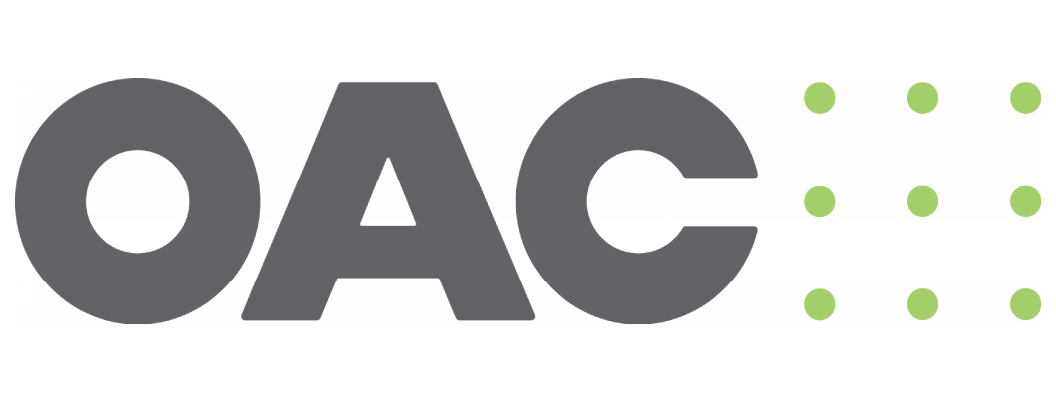 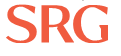 [Speaker Notes: Melissa:
Anticipate advertising GC/CM SOQ next week.. Based on your approval.
Our selection process will follow RCW 39.10.
Anticipate GC/CM selection 1st or 2nd Quarter of 2018.
Would then onboard into design/precon. 2 years of design followed by 3 years of construction. 
Total of 5 years, wrapping up 2022 or 1st quarter of 2023.]
Project Team

Management Team
Design Team
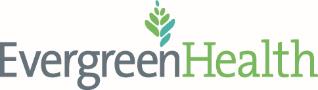 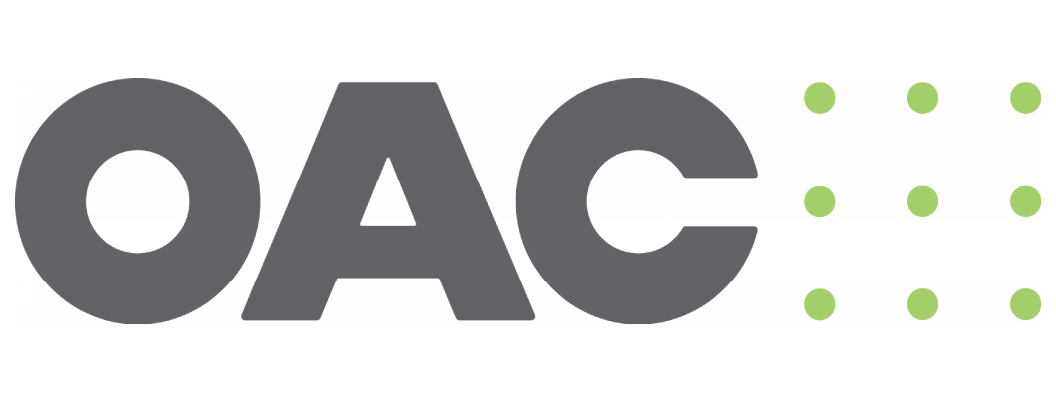 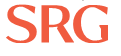 [Speaker Notes: Ty]
Management Team

EvergreenHealth CM Department
40 years D/B/B experience, $1B+ Campus
OAC Services
35+ GC/CM Projects, $1.5B
John Palewicz
24 GC/CM & DB Projects, $1.2B
David Alskog, Esq.
GC/CM, EC/CM, MC/CM - TBD
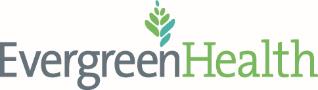 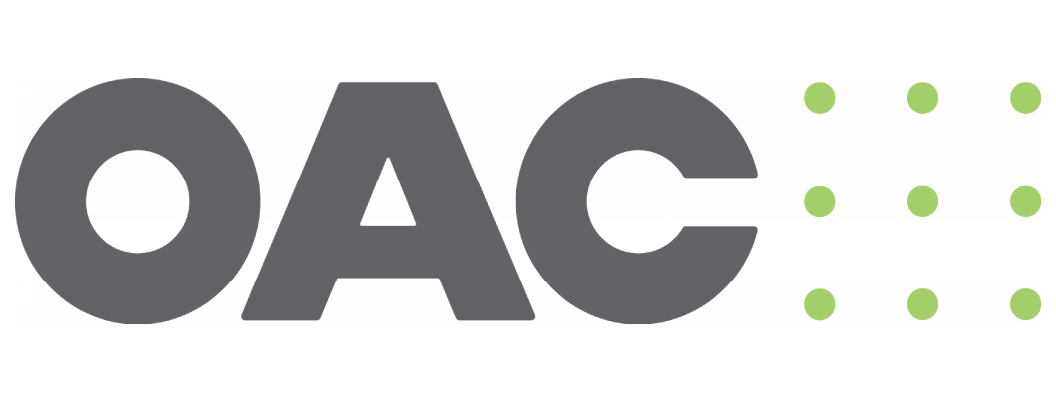 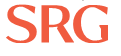 [Speaker Notes: Ty: A dozen full-time staff members eager to learn about GC/CM.]
Design Team

EvergreenHealth Medical Planners – Owner 
SRG Partnership – Architect 
CPL – Structural Engineer
Notkin – Mechanical Engineer
Stantec – Electrical Engineer
GC/CM, EC/CM, MC/CM (TBD)
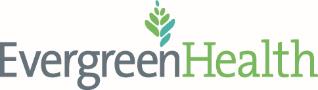 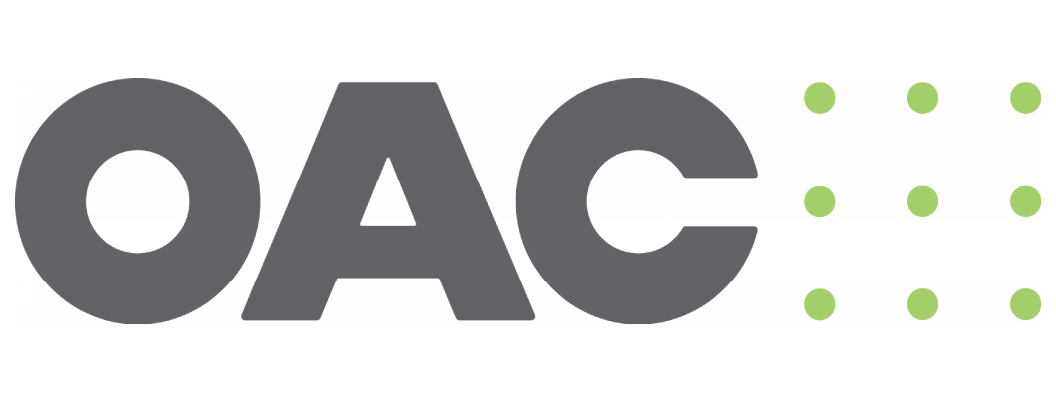 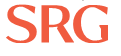 [Speaker Notes: Duncan/SRG:
Leads the design, with help of consultants with deep experience in GC/CM, EC/CM, MC/CM]
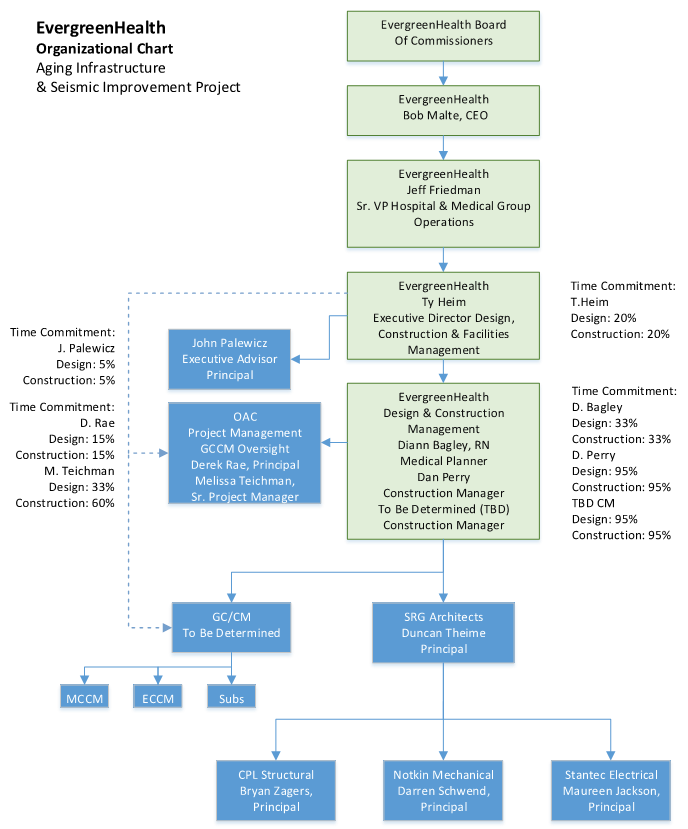 Team
[Speaker Notes: Dan:
Dan is the HUB, the Heart. Dan is the point person, 95% committed to this project. Day-to-day contact with the design team and the contractor.]
Why GC/CM?
The EvergreenHealth Aging Infrastructure and Seismic Improvement project meets 4 of the 6 statutory criteria (One is required). 
EvergreenHealth feels strongly that GCCM is the most appropriate contracting procedure for this project when each criteria is viewed through the lens of construction work being done in an active Acute Care Hospital where patient, staff and public safety is paramount. 
Complex scheduling, phasing, and coordination
Facility must continue to operate during construction
Involvement of the GC/CM is critical during design
Complex and technical work environment 
Hand-selected team.
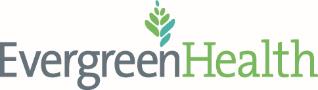 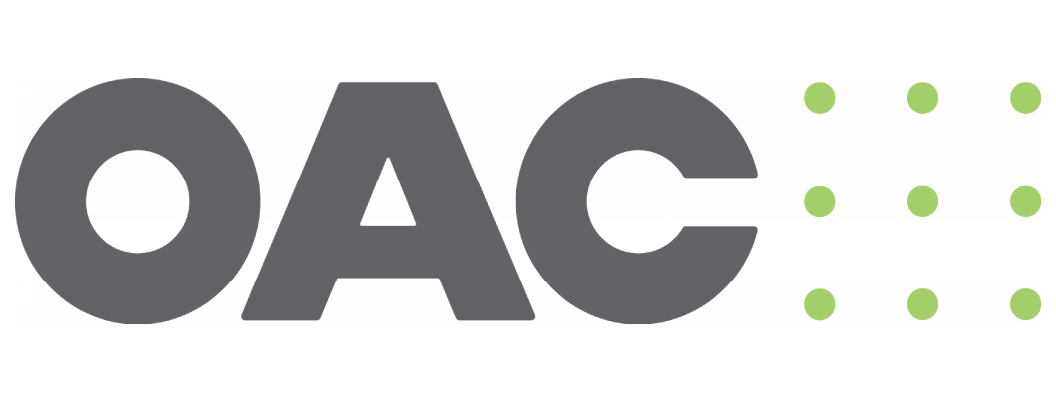 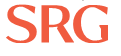 [Speaker Notes: Ty. We meet 4 of 6 statutory criteria. This makes sense for this type of project (24/7/365)
Closing.]
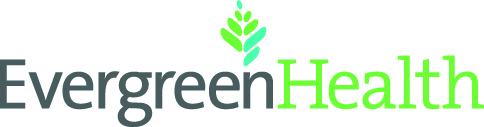 Thank You!
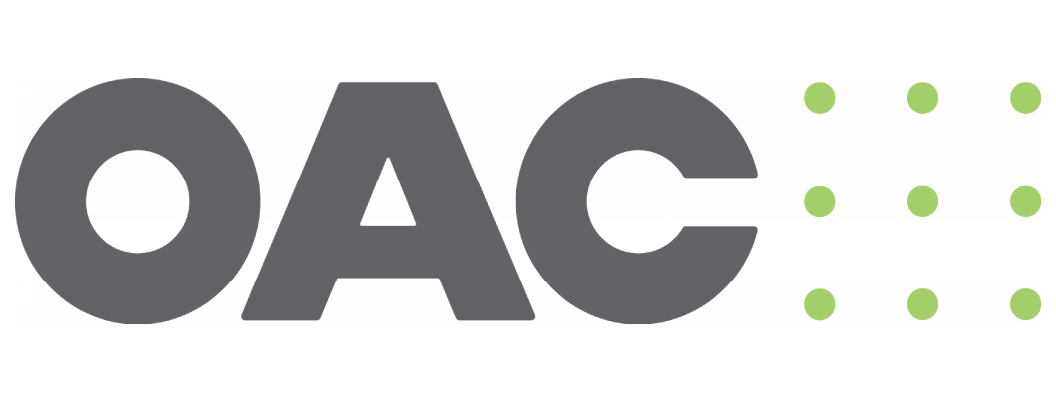 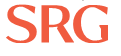 [Speaker Notes: Ty.]
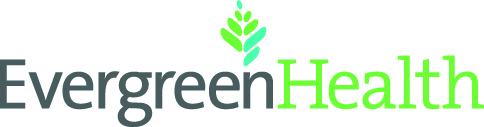 Questions & Answers
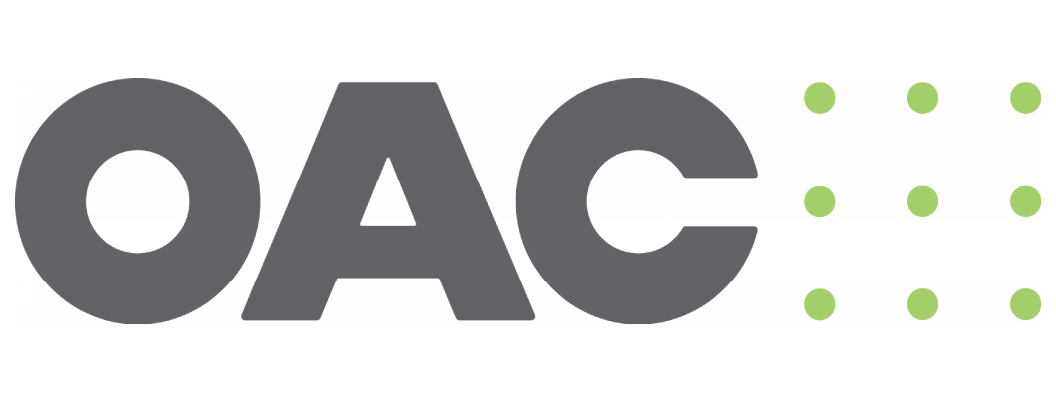 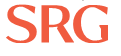